Africa: A continent of contrast
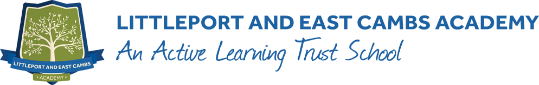 HOTS question: Evaluate whether tourism is good or bad for Kenya
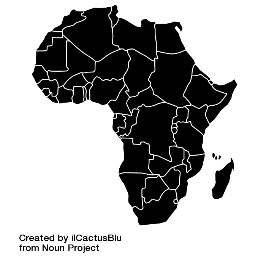 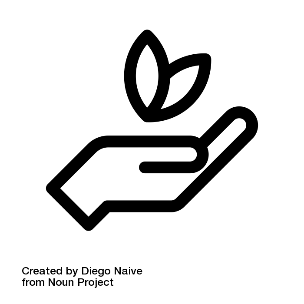 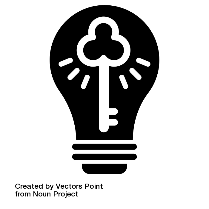 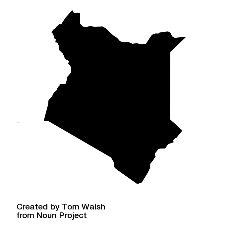